T.C.
SELÇUK ÜNİVERSİTESİ
TEKNOLOJİ FAKÜLTESİ
BİLGİSAYAR MÜHENDİSLİĞİ BÖLÜMÜ
ÖDÜLLÜ PROJE YARIŞMASI
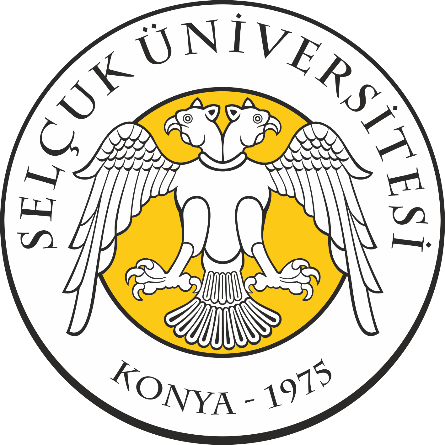 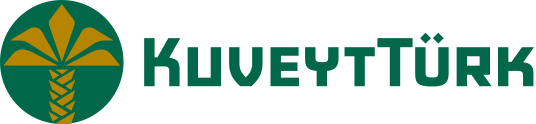 PROJE YARIŞMASI SPONSORU
Projenin Adı
Öğrenci Numarası
Adı Soyadı

Proje Dersinin Adı
2021-2022 GÜZ YARIYILI – KONYA/2022
PROJENİN AMACI
2021-2022 GÜZ YARIYILI BİLGİSAYAR MÜHENDİSLİĞİ BÖLÜMÜ ÖDÜLLÜ PROJE YARIŞMASI                           2/9
PROJENİN ÖZGÜN DEĞERİ
2021-2022 GÜZ YARIYILI BİLGİSAYAR MÜHENDİSLİĞİ BÖLÜMÜ ÖDÜLLÜ PROJE YARIŞMASI                          3/9
PROJENİN HEDEF KİTLESİ
2021-2022 GÜZ YARIYILI BİLGİSAYAR MÜHENDİSLİĞİ BÖLÜMÜ ÖDÜLLÜ PROJE YARIŞMASI                          4/9
PROJENİN YENİLİKÇİ ÖZELLİKLERİ
2021-2022 GÜZ YARIYILI BİLGİSAYAR MÜHENDİSLİĞİ BÖLÜMÜ ÖDÜLLÜ PROJE YARIŞMASI                          5/9
PROJEDE KULLANILAN TEKNOLOJİLER
2021-2022 GÜZ YARIYILI BİLGİSAYAR MÜHENDİSLİĞİ BÖLÜMÜ ÖDÜLLÜ PROJE YARIŞMASI                          6/9
PROJENİN YAYGIN ETKİSİ
2021-2022 GÜZ YARIYILI BİLGİSAYAR MÜHENDİSLİĞİ BÖLÜMÜ ÖDÜLLÜ PROJE YARIŞMASI                          7/9
PROJE GÖSTERİMİ (Kaynak Kod, arayüz, Donanım vb.)
Geliştirilen yazılım ve/veya donanım 5 dakikalık sunum içinde jüri üyelerine gösterilmelidir.
2021-2022 GÜZ YARIYILI BİLGİSAYAR MÜHENDİSLİĞİ BÖLÜMÜ ÖDÜLLÜ PROJE YARIŞMASI                          8/9
DİNLEDİĞİNİZ İÇİN TEŞEKKÜR EDERİM
9